What does a parent/carer need to know and do?
I can talk about what a parent/carer does to make sure their child is healthy, happy and safe. 
I can describe the diversity we find in family life.
I can discuss some of the challenges of being a parent/carer.
I talk about the kind of parent or carer I would be.
rshp.scot
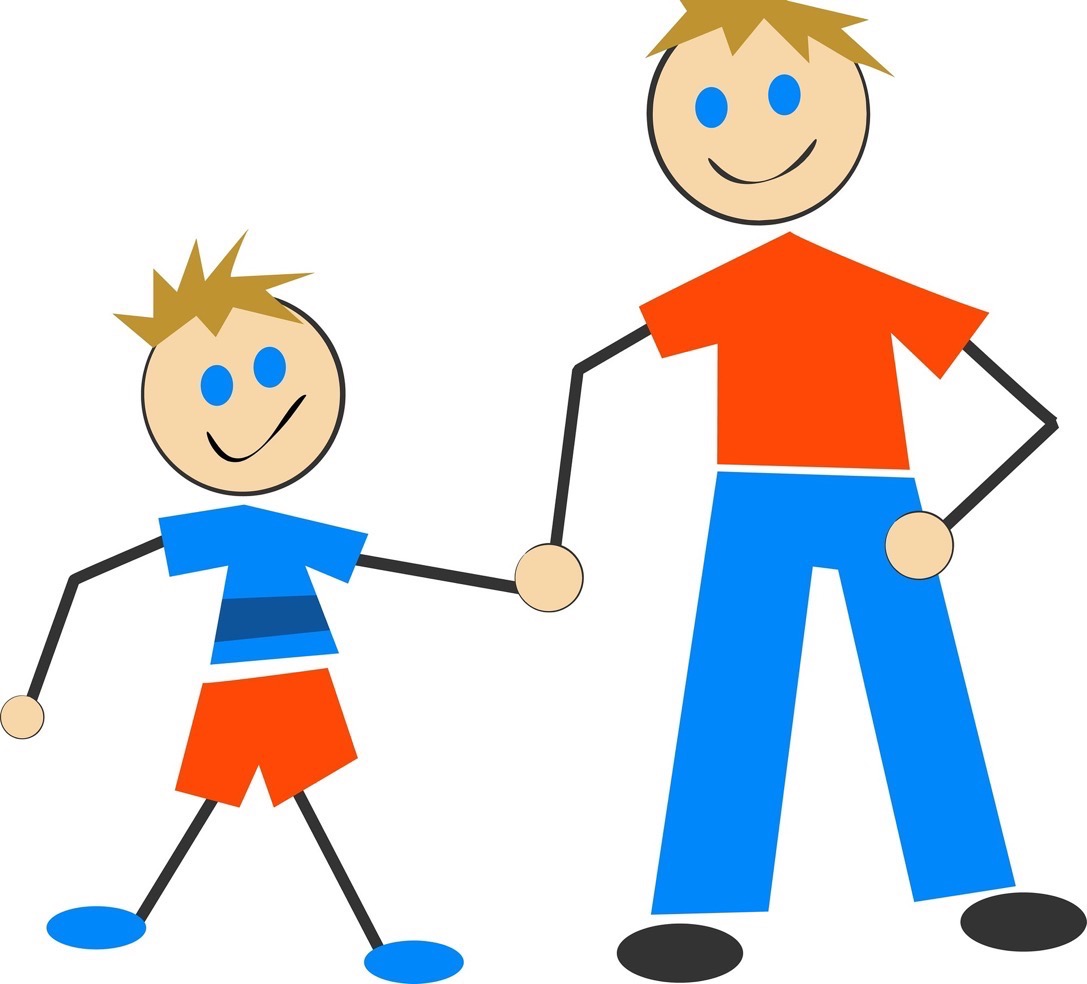 What is a parent or carer?
A parent or carer is an adult in your life who looks after you and cares for you. 

Parents and carers are really important in a child’s life.
rshp.scot
All our families are different.
rshp.scot
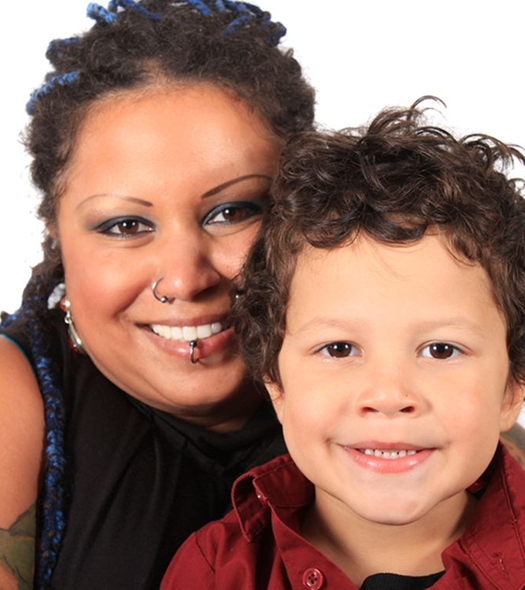 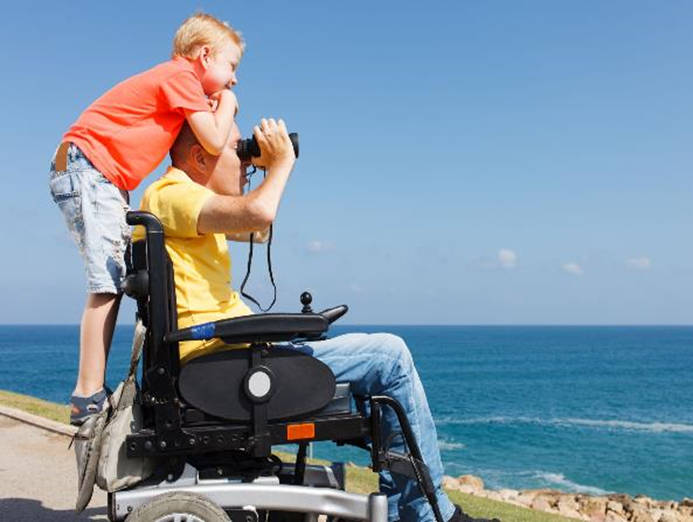 Some families are small. 
Maybe there is one parent or carer.
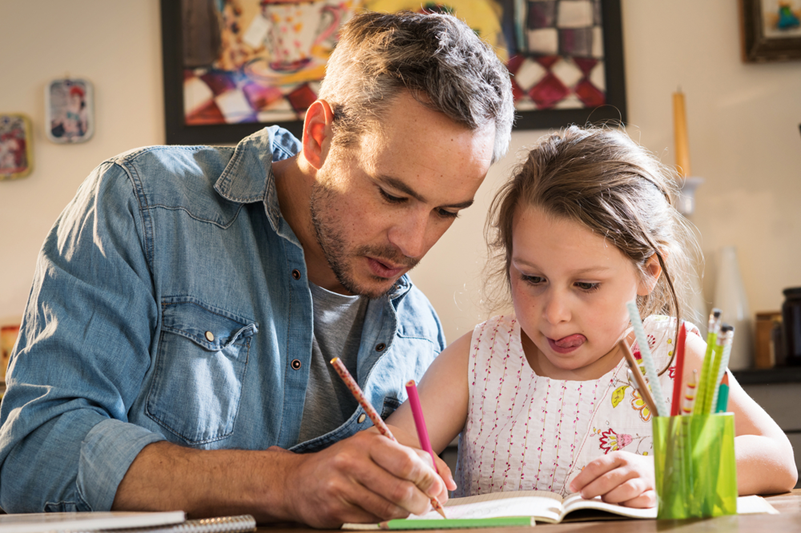 Some families have a mum and a dad.
rshp.scot
Some children live with a new parent when they are adopted
rshp.scot
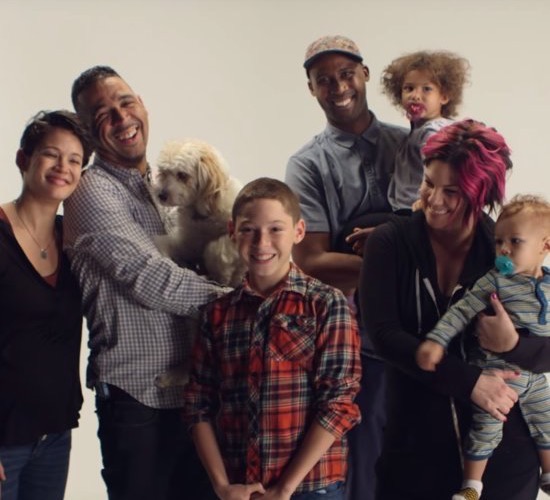 Some families have 2 mums and 2 dads
rshp.scot
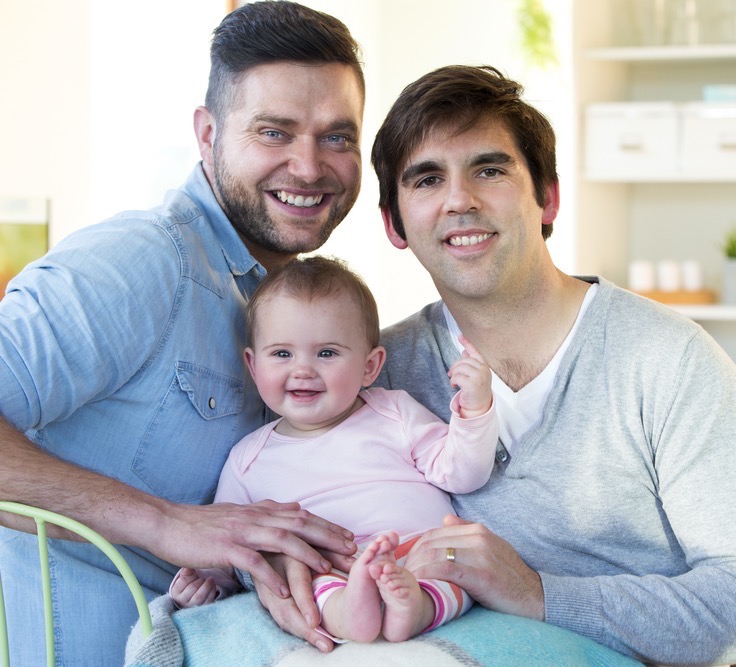 Some families have 2 dads
rshp.scot
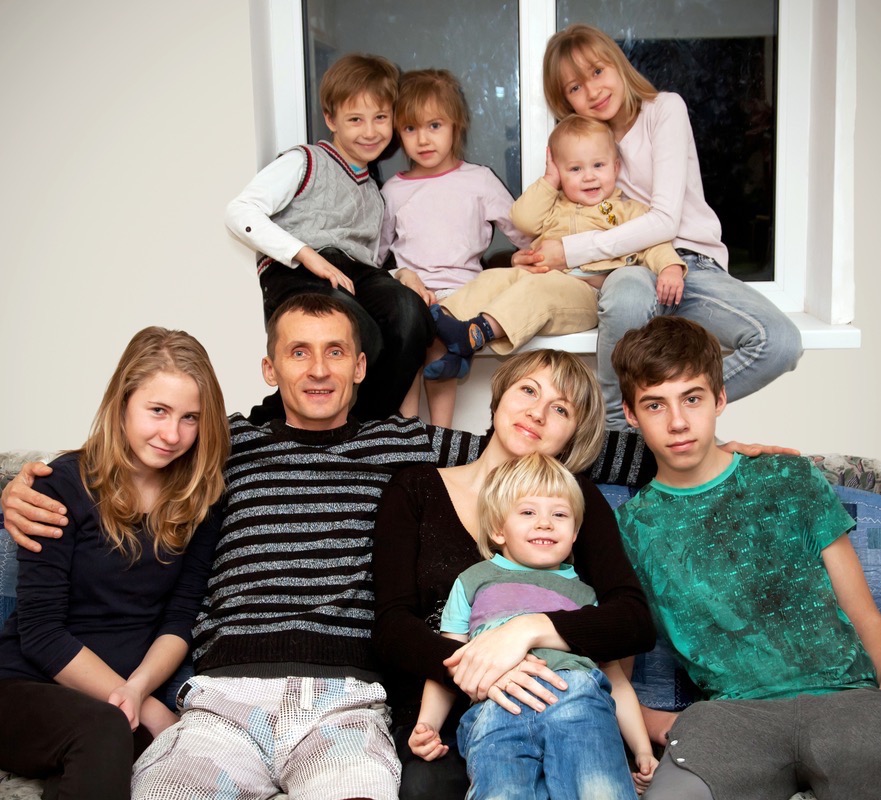 Some families are big.
rshp.scot
Some children live with foster carers
rshp.scot
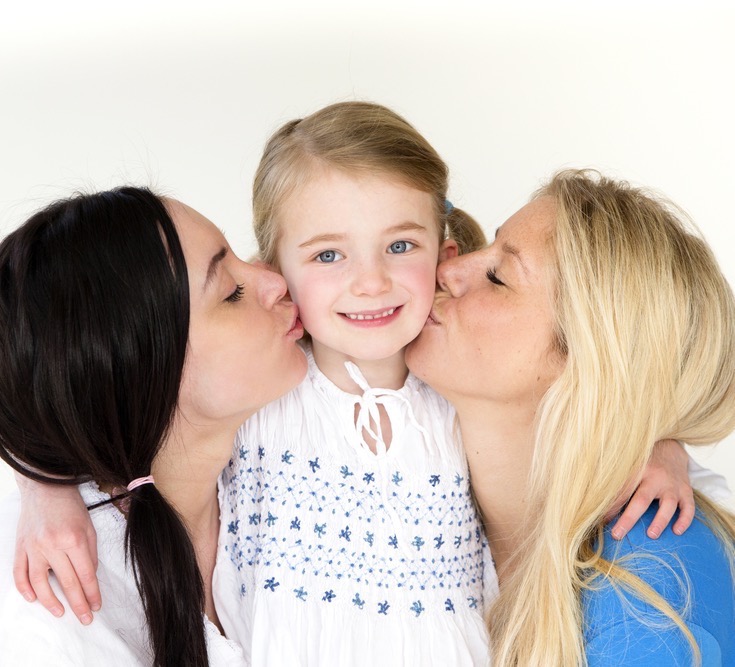 Some families have 2 mums
rshp.scot
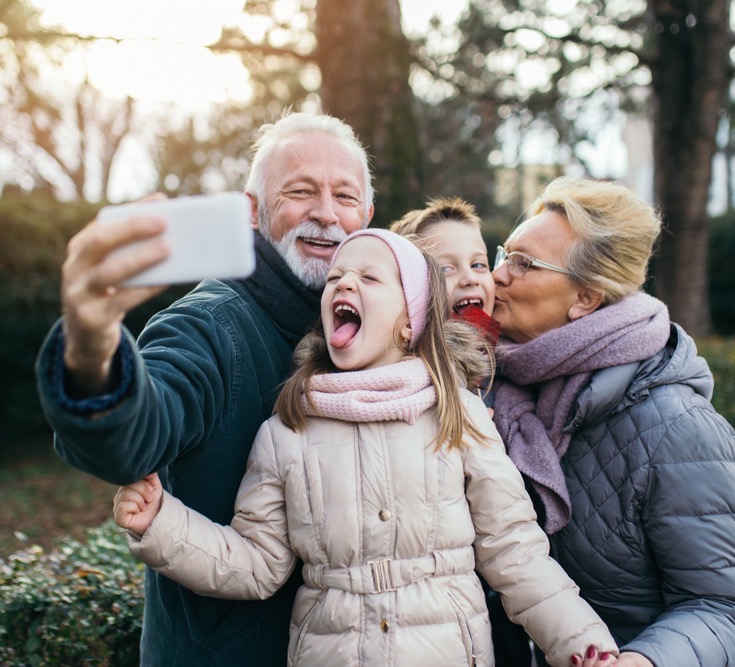 In some families, children live with their grandparents, they are their carers.
rshp.scot
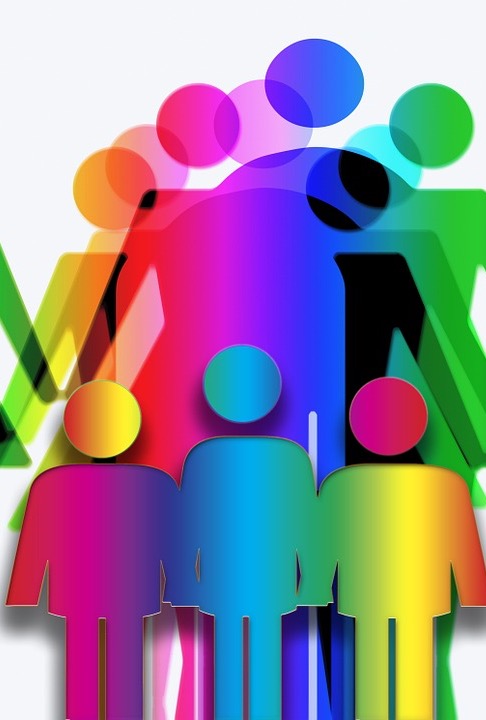 Talking about your parent or carer:Who looks after you?How would you describe them?What do you like to do together?What’s your favourite thing about the person who looks after you?
rshp.scot
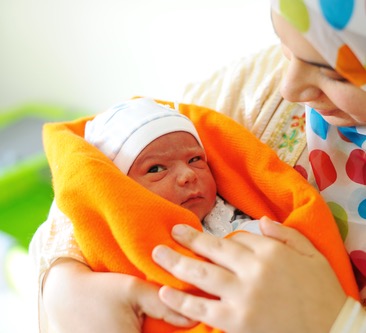 What does a parent or carer do for a baby to make sure they are healthy, happy and safe?
rshp.scot
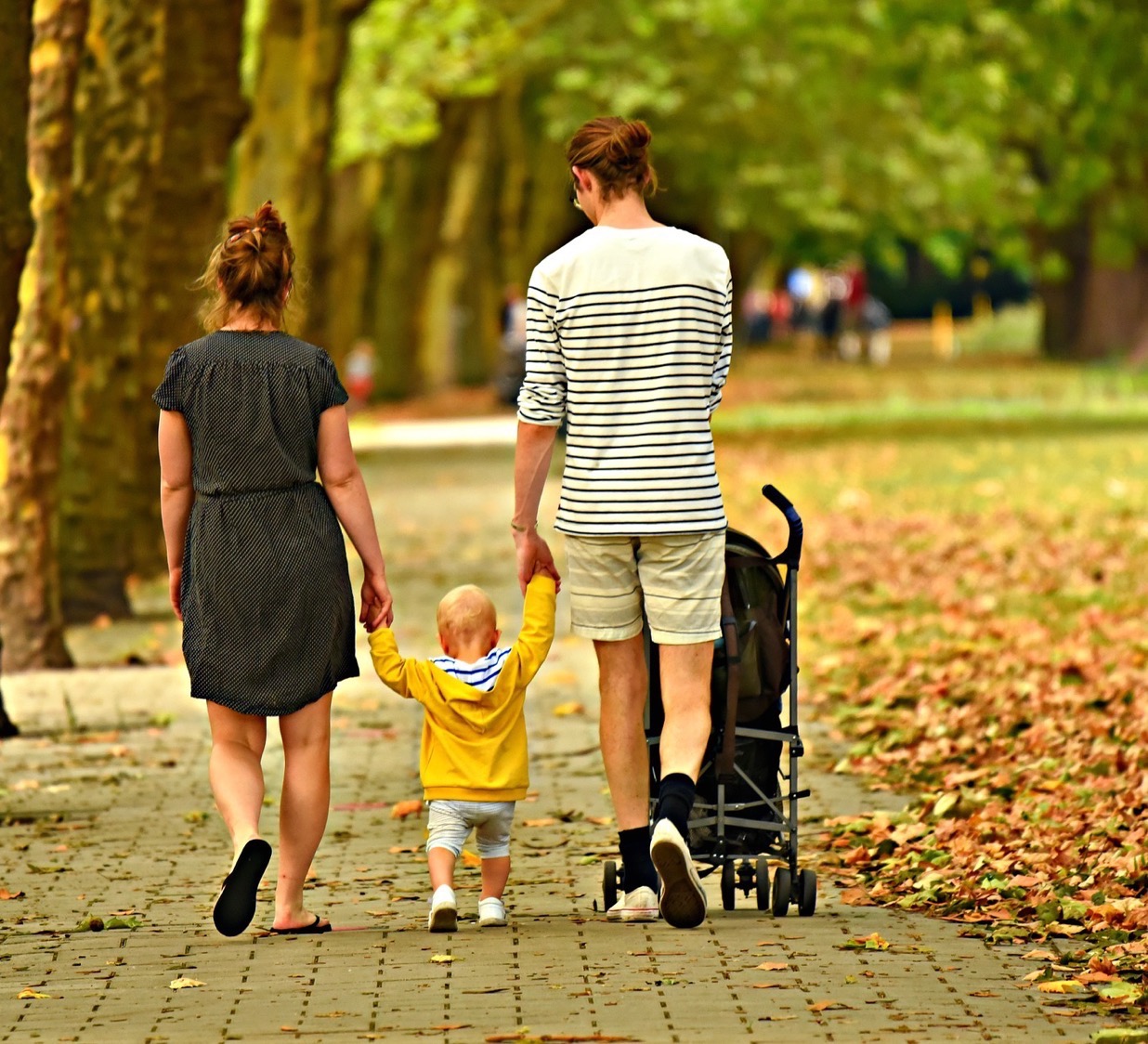 What does a parent or carer do for a toddler to make sure they are healthy, happy and safe?
rshp.scot
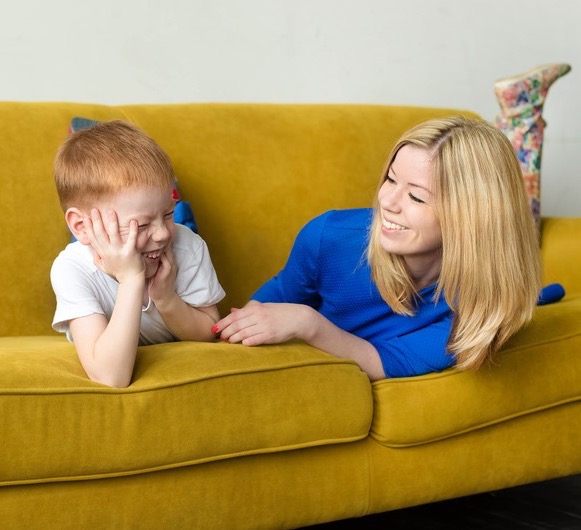 What does a parent or carer do for a 5-year-old to make sure they are healthy, happy and safe?
rshp.scot
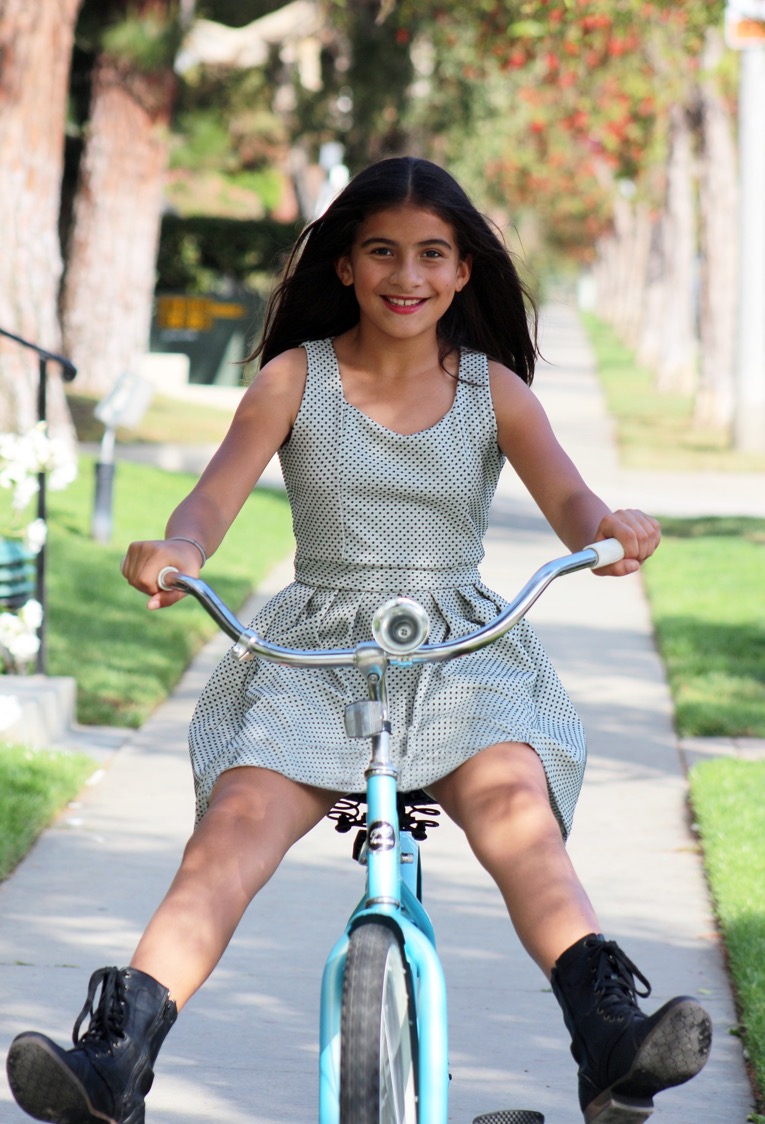 What does a parent or carer do for a 10-year old to make sure they are healthy, happy and safe?
rshp.scot
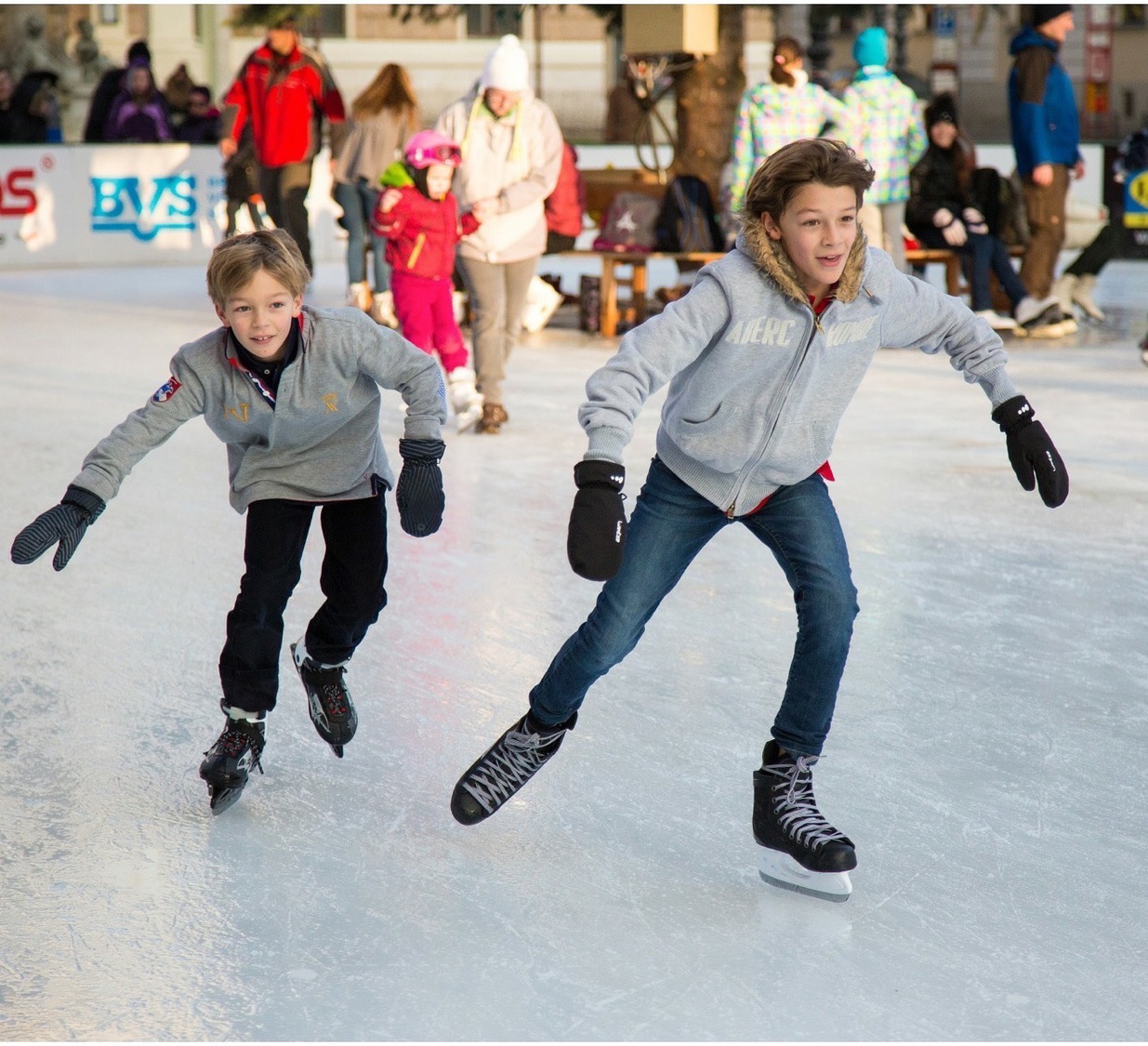 What does a parent or carer do for a 15-year old to make sure they are healthy, happy and safe? ?
rshp.scot
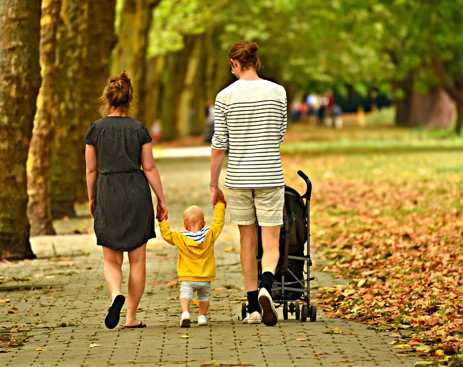 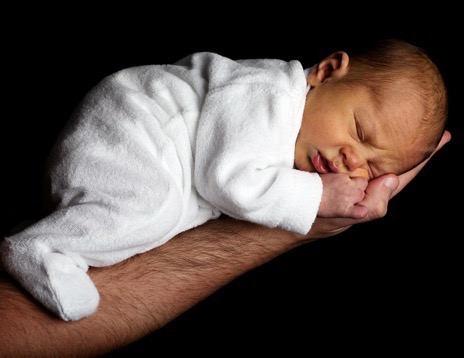 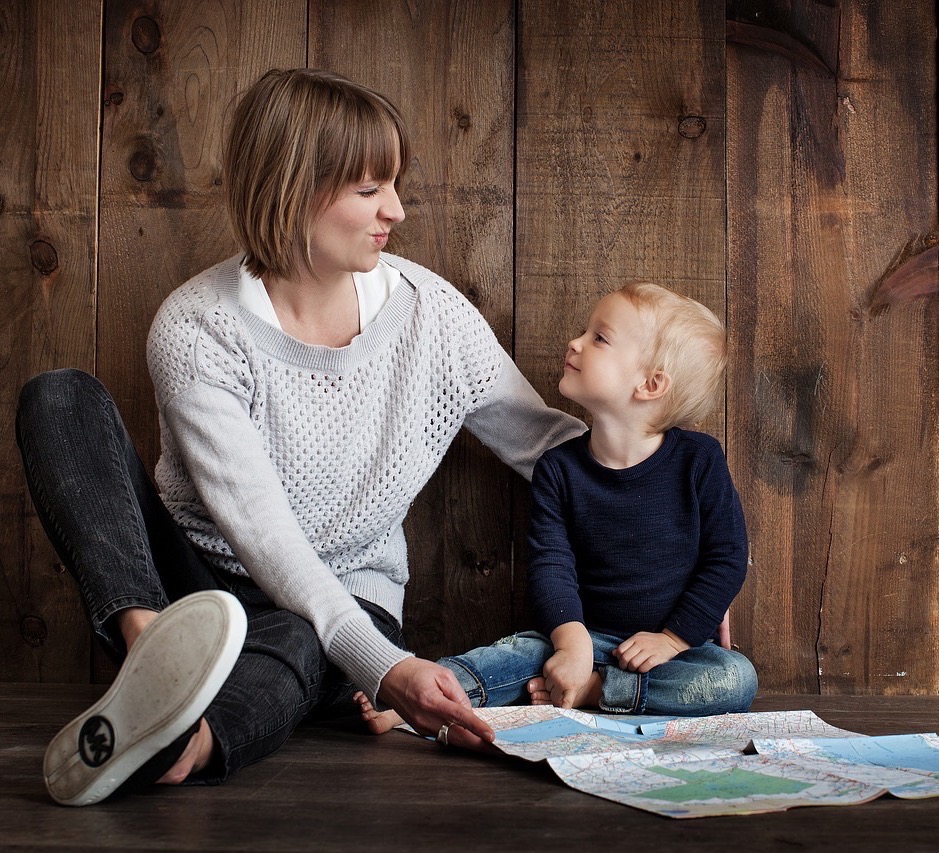 What do you think are the most important things a parent or carer does for their child?
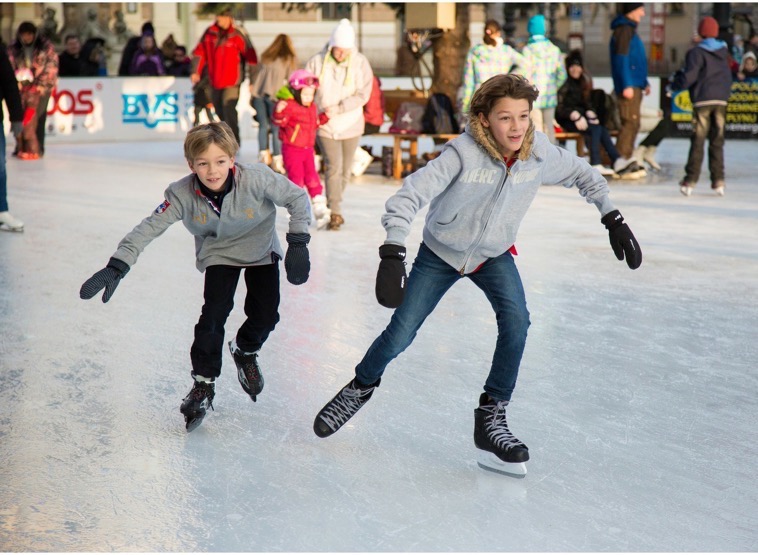 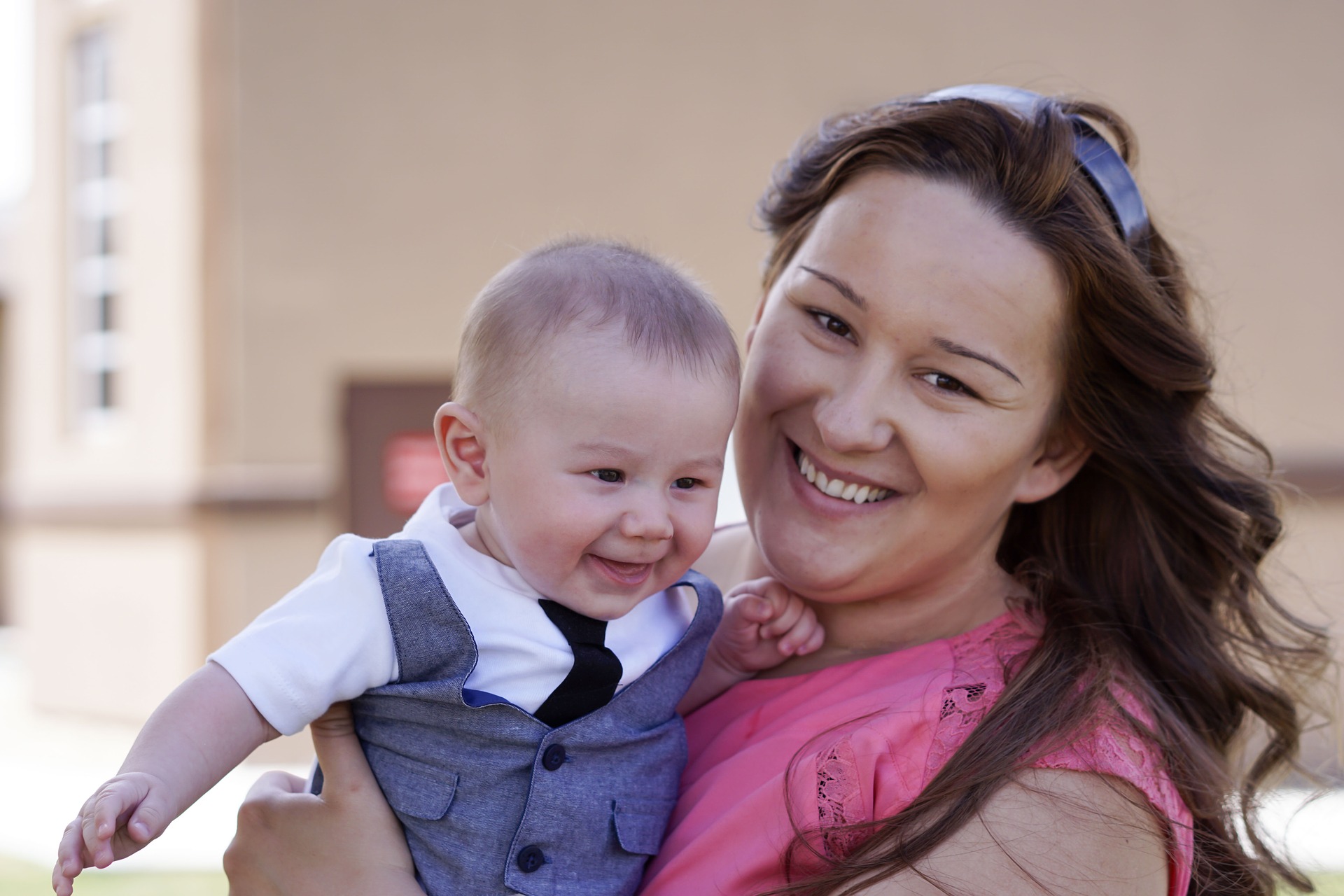 rshp.scot
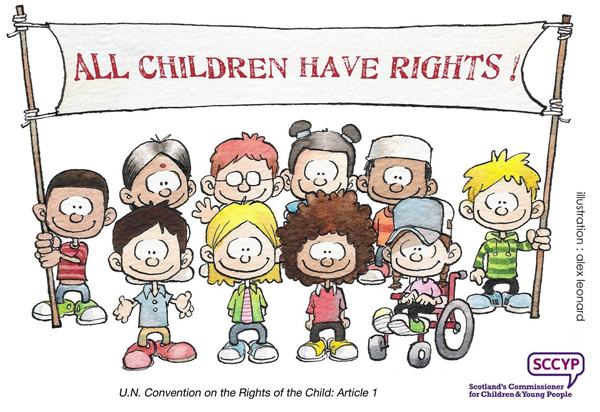 What does a parent or carer need to know about children’s human rights and the UNCRC?
rshp.scot
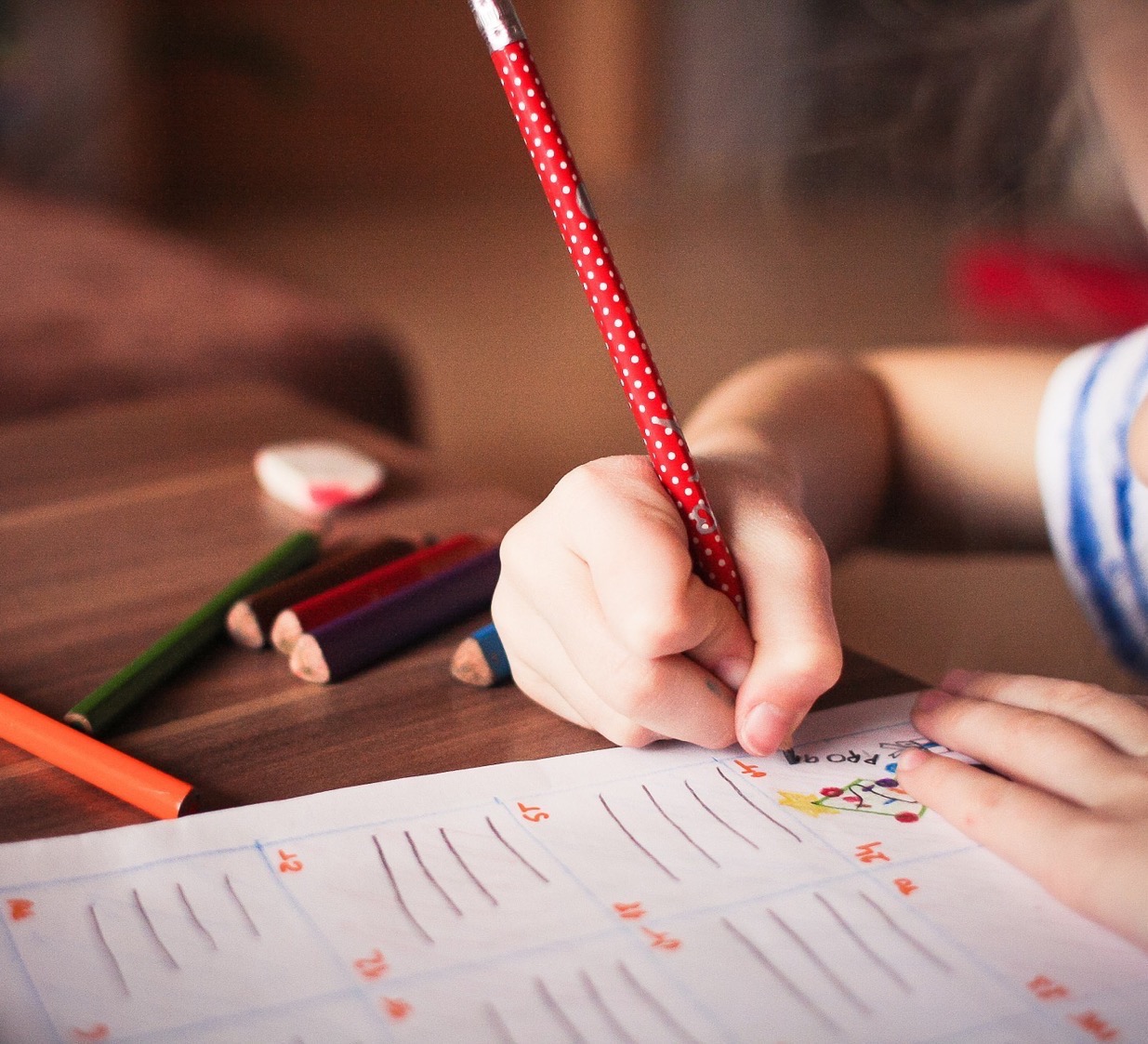 Dear adults…These are the things you should remember you need to do for your children.
rshp.scot